Personal tutoring in the ITE curriculum: developing feelings of belonging and matteringDeputy Head - School of Education, Manchester Met. University
Dr. Corinne Woodfine: C.Woodfine@mmu.ac.uk
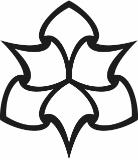 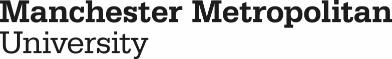 [Speaker Notes: Want to share with you a new research project that hopefully will be if interested
This is also a call for help!
Aligns to education strategy delivering outstanding Student-centred experience
MMU 2017-19 project found “Meaningful interactions between students and their tutor can enable students to feel supported, motivated, and sometimes, inspired.”
Aware in Teacher Ed, that high quality PT that is valued by both staff and students can be the key to successful outcomes both at uni and on placement.]
ITE Primary Units - context
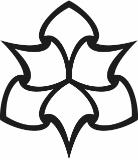 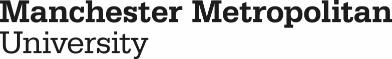 Professionalism
Teacher identity and values
Reflecting on emerging student identities, who we are and what we stand for (Pollard, 2014)
Establishing trainee teachers' own identities in professional spaces.
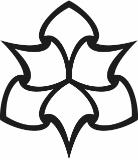 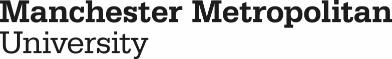 Personal tutoring and Belonging
Maslow (1962) describes belonging as a basic human motivation in which all people share a strong desire to belong to a group or community. 
Sense of belonging found to be essential for mental health & well-being (Hagerty et al, 1996)
‘Belonging is critical to student retention and success’ (Thomas, 2017)
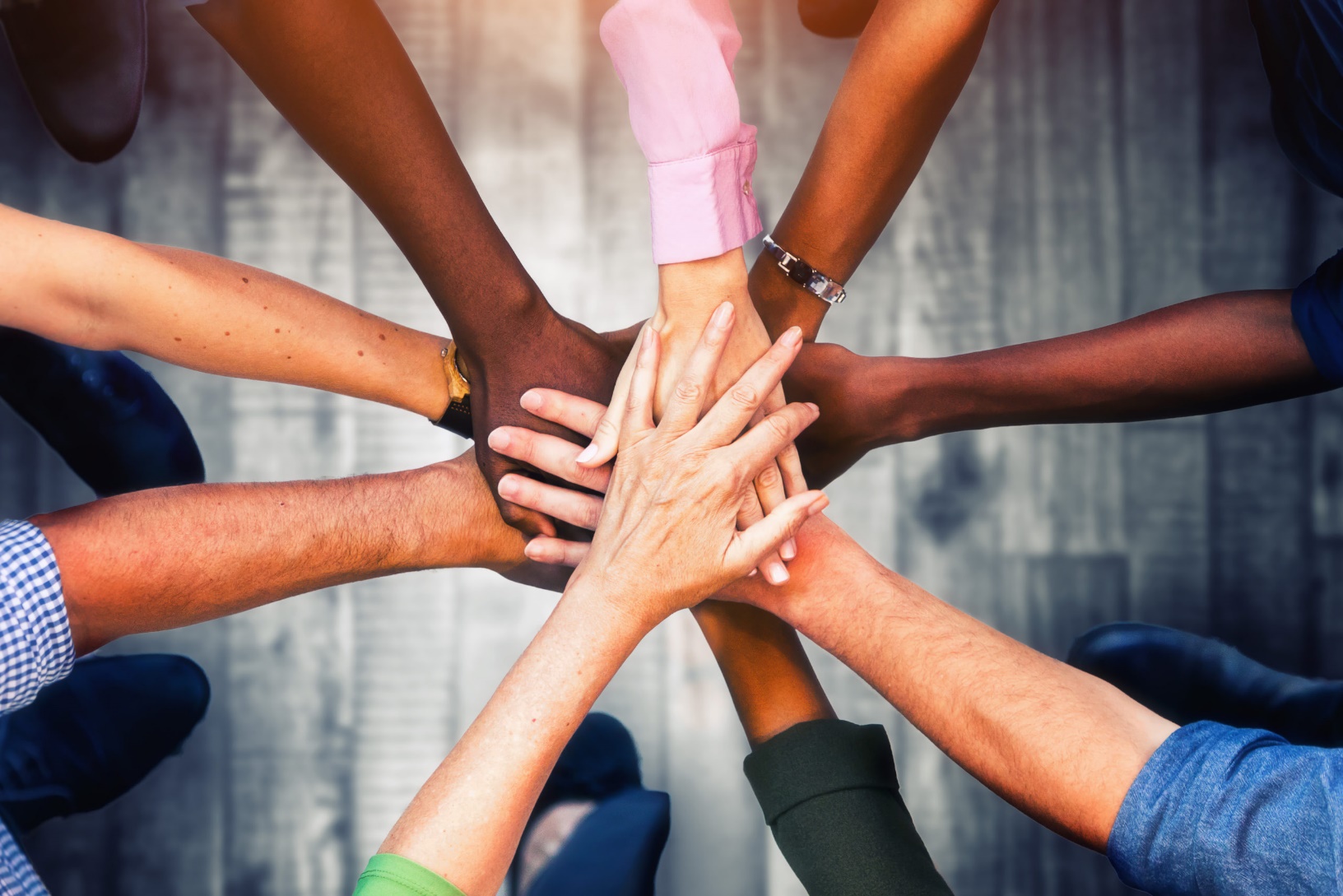 Belonging – What are we all doing?
Encouraging social events, clubs and societies
Team activities and competitions
Peer support and peer learning
Encouraging group discussions
Welcome events, communications, goodies
Significant events, ‘parties’, awards for students.
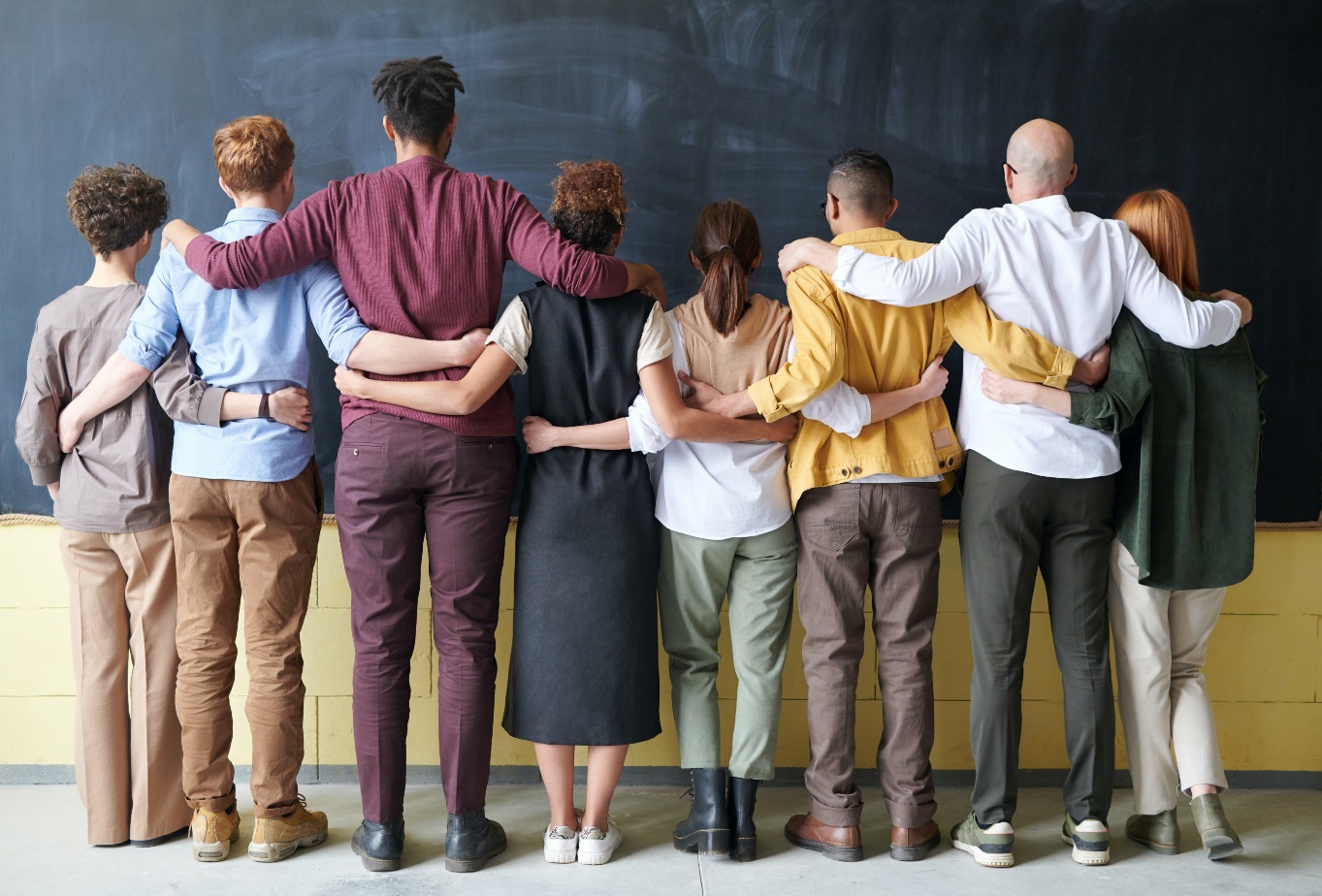 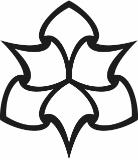 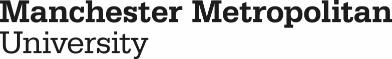 Mattering – What is it?
The perception that we are a significant part of the world around us. People matter because: others attend to them (awareness), invest in them (importance) or look to them for resources (reliance) (Elliott, 2004).
Derive a sense of mattering from the quality and quantity of attention received from others (Watson, 2018).
Dixon and Tucker (2008) found social support from college friends was a predictor of their sense of mattering, and the students who felt supported and as if they mattered to experienced less academic stress.
Tovar (2013) found mattering to have a moderate to strong influence on engagement, socio-academic integration, belonging and intention to persist.
Ning et al. (2021) found that students from underrepresented groups did not experience the same level of belonging and mattering despite attending the same welcome events.
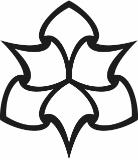 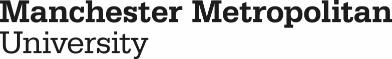 Mattering - Challenges
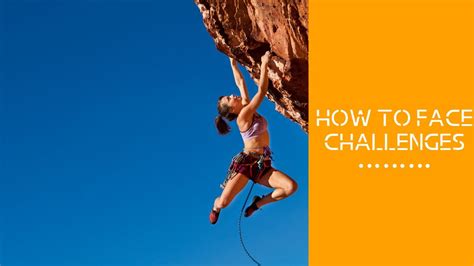 Large student cohorts
Time / resources / workload
Emotionally draining
Being accepted as a colleague in schools
Variable experiences

Being made to feel like you don’t matter, are insignificant or unimportant, has a lasting impact.
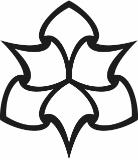 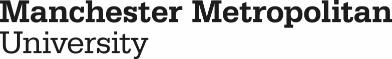 Zawada (2022) Student belonging and mattering: the impact on academic achievement
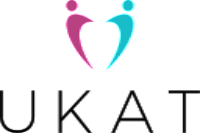 UG Health Professional students completed a questionnaire comprising of:
Demographic data
Mattering at university scale 
Mattering on placement scale 
Belonging at university scale 
Belonging on placement scale
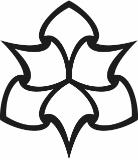 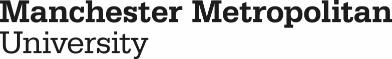 [Speaker Notes: A sense of mattering appears to have more impact on the student than a sense of belonging.​
Mattering is an individual perception, and so interventions at an individual level may be effective in increasing a sense of mattering.]
Lowest scored items on the mattering scales
University
My successes are a source of pride to people in my life
I have noticed that people will sometimes inconvenience themselves to help me
There are people in my life who react to what happens to me in the same way they would if it had happened to them
Placement
People count on me to be there in times of need
People tend to rely on me for support
When people need help they come to me
Quite a few people look to me for advice on issues of importance
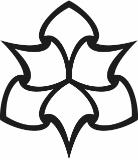 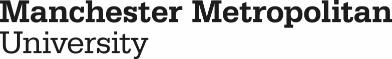 Questions we asked ourselves
How often do our students/trainees have individual, one-to-one contact?
How often are individual meetings motivational rather than punitive?
How big a voice do ALL students have?
Do we demonstrate pride in our students for their individual successes?

If a student did the minimum required of them, how long could they go without any individual communication with staff or their peers?
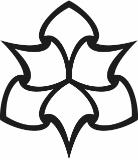 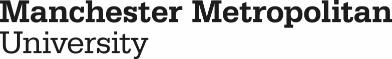 Academic and Professional Practice (APP)
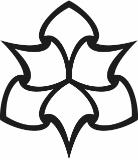 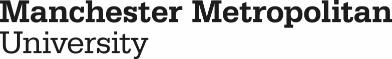 [Speaker Notes: Y1: Becoming a Teacher/ Professionalism/ Subject Knowledge/ BM/ Curriculum/ Mini teach/ Pedagogy/ Multilingualism
Y2: Teacher identity and values/ GA
Y3: Broader concept of professional behaviours/ individual professional interests: Effective relationships/ Diversity and Democracy/ Anit-bullying/ Gender/ Social Justice/ Sustainability]
Academic and Professional Practice – spiral curriculum content
L4/Y1: Teacher identity, academic skills development, personal and professional development, reflective practice, SK audits, FS audits, BM, prep for placement, mini-teach.
L5/Y2:Lesson planning, student-teacher professionalism, working with expert colleagues on placement and Graduate Attribute(s). Wraps around placement
L6/Y3: Professional behaviours, subject knowledge audits and goal setting prior to placement, effective relationships, D&D conference, SEND series, Exploring series (bullying/anti-bullying; gender; social justice, sustainability…
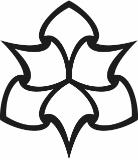 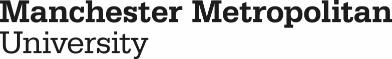 Future me plan – individual goal-setting
Incorporates the 3 Cs of ‘course’, ‘community’ and ‘career’
Focus/ reflection on 5 Graduate Attributes: Collaboration; Creativity; Professionalism; Self-Motivation; Social Awareness
Focus/ reflection on 7 Life Skills: Adaptability; Critical Thinking; Empathy; Integrity; Optimism; Being Proactive; Resilience
Follows a series of cycles which link in with personal tutoring sessions and 1:1 progress reviews.
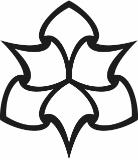 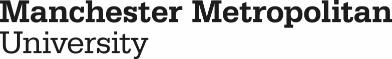 References
Dixon, A. L. and C. Tucker (2008). "Every Student Matters: Enhancing Strengths-Based School Counseling through the Application of Mattering." Professional School Counseling 12(2): 123-126.
Elliott, G. C., et al. (2004). "Mattering: Empirical Validation of a Social-Psychological Concept." Self And Identity 3(4): 339-354.
Hagerty, B. M., et al. (1996). "Sense of belonging and indicators of social and psychological functioning." Archives of Psychiatric Nursing 10(4): 235-244.
Ning, L. et al (2021)  The Impact of COVID-19 on Orientation, Transition, & Retention Programs, THE JOURNAL OF COLLEGE ORIENTATION, TRANSITION, AND RETENTION, Vol. 28 No. 2 
Pollard, A. (2014) Reflective Teaching in Schools, Bloomsbury, London.
Thomas, L., et al. (2017). Supporting student success: strategies for institutional change. Findings and Recommendations from the What Works? Student Retention and Success Programme, Paul Hamlyn Foundation, London.
Tovar, E. (2013). A Conceptual Model on the Impact of Mattering, Sense of Belonging, Engagement/Involvement, and Socio-Academic Integrative Experiences on Community College Students’ Intent to Persist. CGU Theses & Dissertations. Paper 81.
Watson, J. C. (2018). "Examining the Relationship between Self-Esteem, Mattering, School Connectedness, and Wellness among Middle School Students." Professional School Counseling 21(1): 108-118.
Zawada, C. (2022) Student belonging and mattering: the impact on academic achievement, UKAT Tutoring Matters Webinar Series
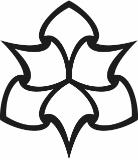 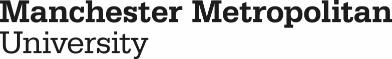 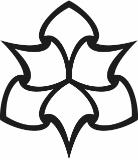 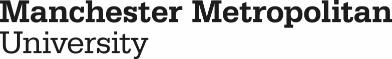